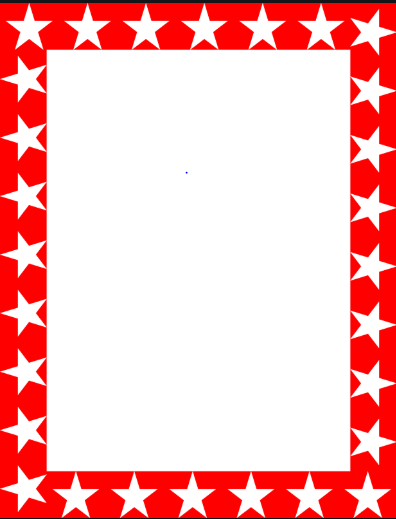 Wow Assembly:
Friday 9th June
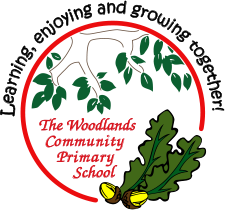 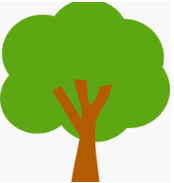 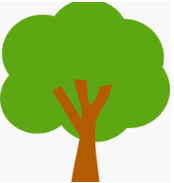 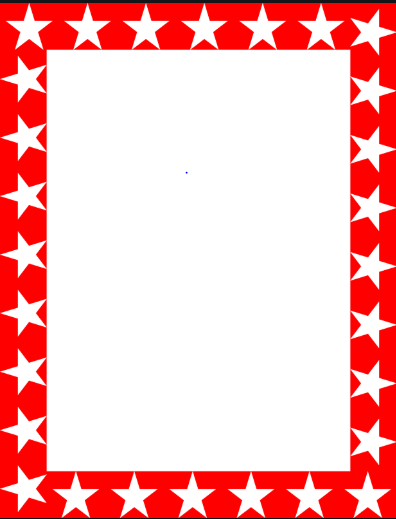 Scientists of the Week!
Ash-Explorer of the Week:-Rhiannon
Birch – 
Elm – Teddy
Pine – Freya
Redwood – 
Chestnut – 
Aspen- Violet
Willow – Oliver  
Spruce – Harley
Maple –
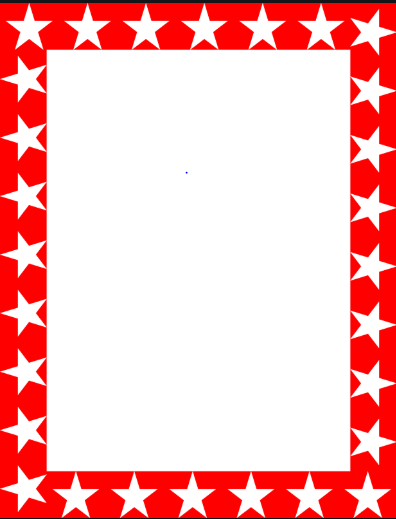 Green Cards!
Bella T
Oliver 
Sophia 
Annalia
Ellie-Mae
Chestnut:
Scarlet
Erin St
Max
Oscar
Liam
Eydie
Sophie
Phoebe
Eva
Millie
Chestnut:
Kieran
Natalia
Ayla
Kyron
Kai
Harvey
Evelae – Maple
Finley - Maple
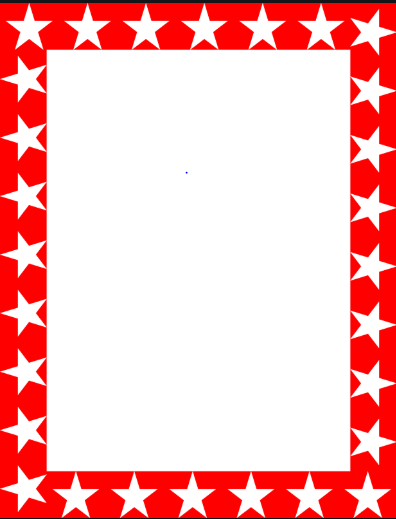 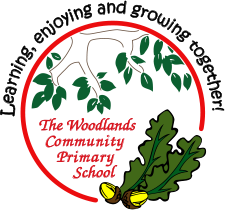 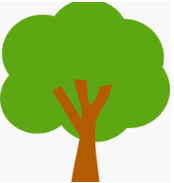 Ash
Lillie-Jan


For recalling and applying her number bonds to 10.



Mrs Laffan                                   9.6.2023
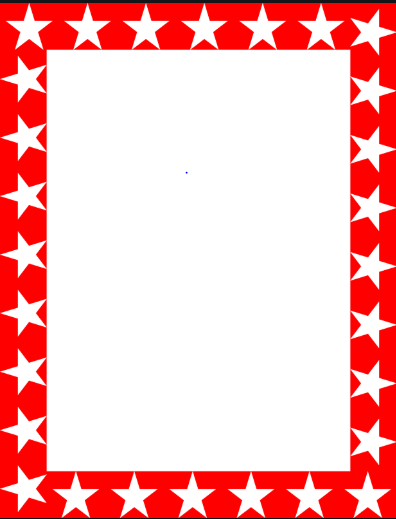 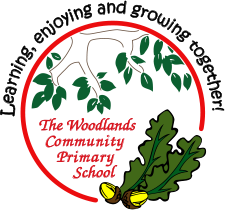 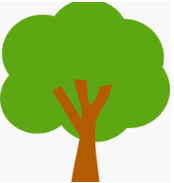 Elm
Harley

For showing passion in our recently launched TT Rockstar's inter-class battle! Well done Harley on a tremendous start… 
You're Rocking your timetables 

Mr Grice                                    09.06.2023
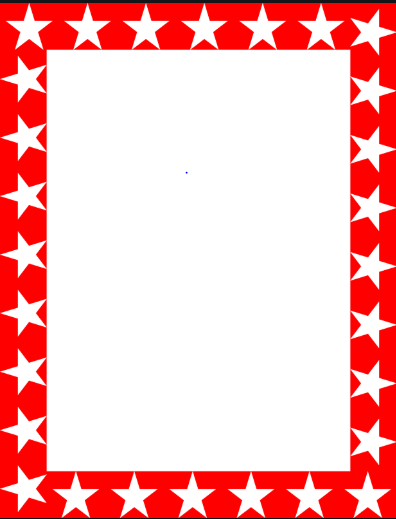 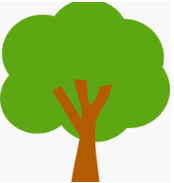 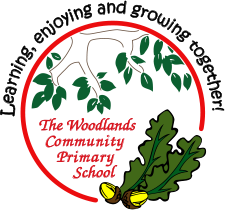 Birch
Austin
For
Amazing effort and improvement in his times tables knowledge and recall.

Miss Smart                                 9.6.23.
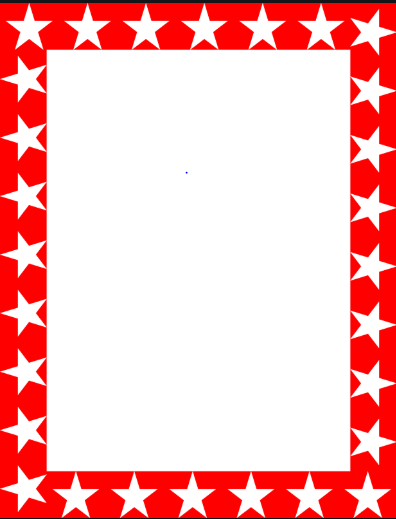 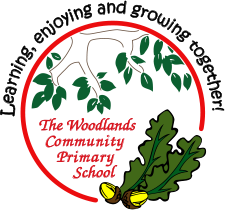 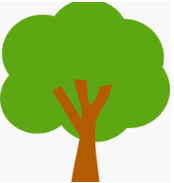 Pine

Ronnie

For his understanding and use of correct vocabulary in Maths about capacity.



Miss Bailey & Mrs Salt			09.06.2023
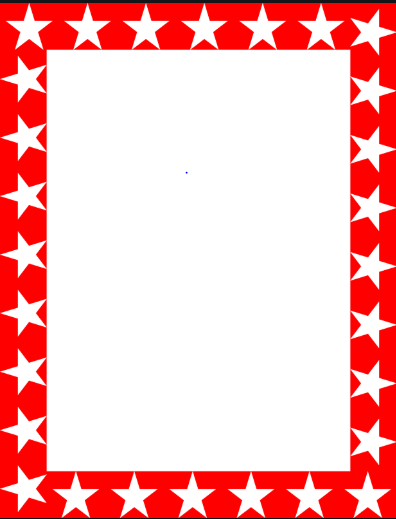 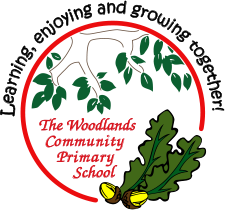 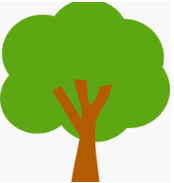 Maple

Lucas P


For working out time durations in maths.  Lucas showed different times on a clock and then showed what time it would be after a specific  number of minutes had passed.  Well done Lucas


Miss Dawson  				09.06.2023
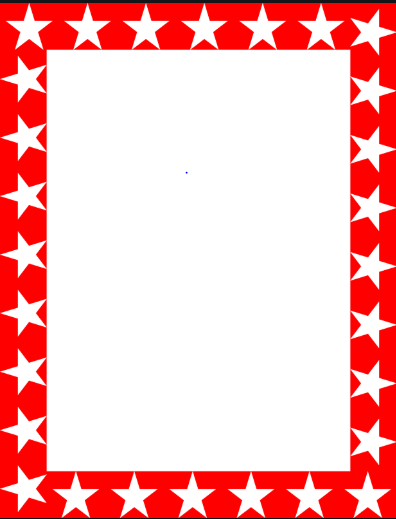 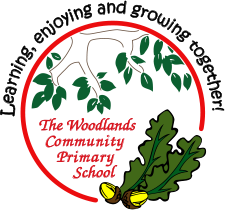 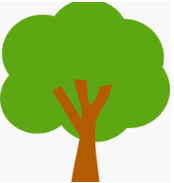 Willow

 Kai

For showing passion in all his work but especially in Guided Reading where he has worked hard to extend his ideas with evidence from the text


Miss Shipley                              	   		   09.06.2023
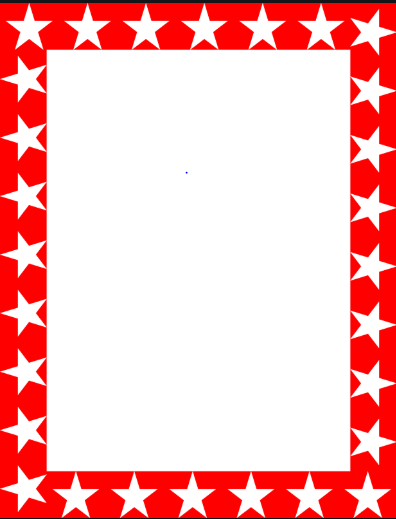 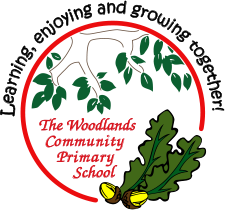 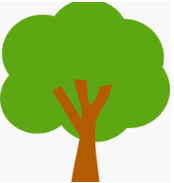 Spruce

Elizabeth
For
Creating an informative poster about mountain exploration.

Mrs Read & Mrs Davies  9.6.2023.
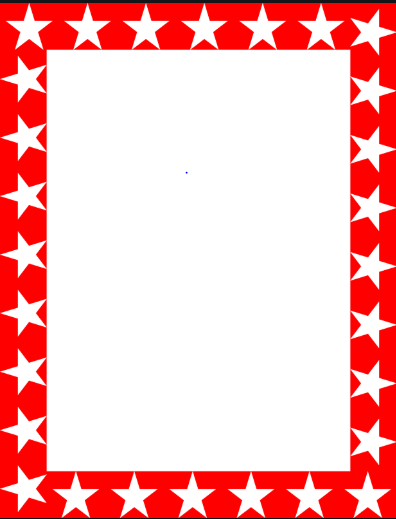 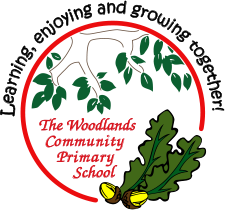 Chestnut

E vie

Evie has shown a great maturity towards her learning this week and this has especially been reflected in her participation in class and the answers she has been giving, demonstrating how much thought she is putting into her decision making.

Mr Tennuci                                  9.6.23
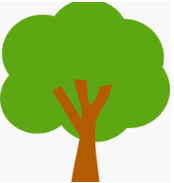 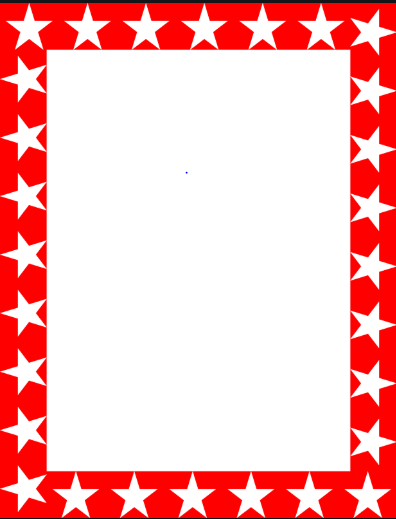 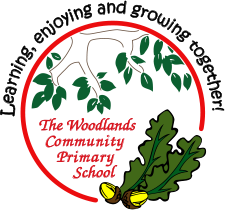 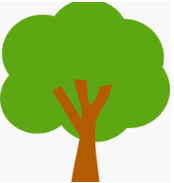 Aspen

Charlie W
For making a conscious effort to expand his vocabulary  in English in order to improve his writing.


Mrs Cox and Miss Bennett 09.06.23
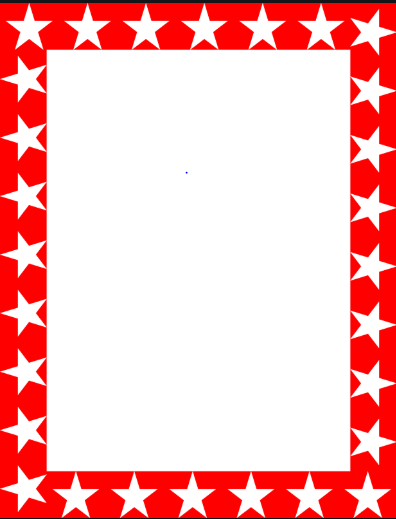 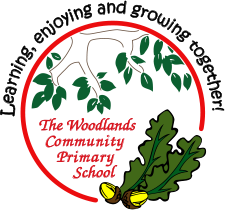 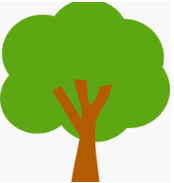 Redwood
Oliver A
For writing some incredibly powerful descriptions
including personification.

Mrs Gill 							09.06.2023